ČASTÁ NEINFEKČNÍ ONEMOCNĚNÍ –
ONEMOCNĚNÍ DUTINY ÚSTNÍ 
A ZUBŮ
FUNKCE ZUBŮ
Základní funkcí zubů je ukusování a rozmělňování potravy
Svým postavením a v součinnosti s jazykem se podílí na vzniku některých hlásek
Mají i funkci estetickou – spolupodílejí se na vzhledu obličeje a ovlivňují tak psychiku člověka
Pokud chybí větší počet zubů snižují se čelisti a vzhled obličeje se mění
Správnou funkci zajišťují pouze zdravé zuby
DOČASNÝ A TRVALÝ CHRUP
Zuby jsou uloženy v dutině ústní a seřazeny do dolního a horního oblouku
Sám zub se skládá z několika vrstev
Zde vidíš jednotlivé vrstvy zubu:
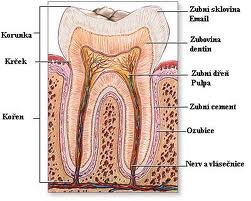 DOČASNÝ A TRVALÝ CHRUP
U dítěte se vyvíjí nejdříve chrup DOČASNÝ
Nazýváme ho také mléčný
Základy mléčného chrupu jsou založeny již v průběhu nitroděložního života
Mléčných zubů je celkem 20
Prořezávají se mezi 6. – 30. měsícem
Mléčné se zuby v průběhu předškolního a mladšího školního věku začínají viklat a postupně jsou nahrazeny STÁLÝM CHRUPEM
ZDE VIDÍŠ USPOŘÁDÁNÍ MLÉČNÉHO CHRUPU
Rentgenový snímek mléčných zubů,
 jsou vidět zuby stálé, které se tlačí 
 pod nimi
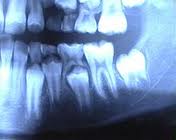 TRVALÝ CHRUP
První zuby trvalého chrupu se prořezávají  v šesti letech
Jsou to zpravidla stoličky
Celkový počet stálých zubů je 32
O tyto zuby se musíme řádně starat, musí nám vydržet po celý zbytek života
ČASTÁ ONEMOCNĚNÍ DUTINY ÚSTNÍ
ZUBNÍ KAZ
- je nejčastějším onemocněním v dutině ústní
- postihuje jak mléčný, tak stálý chrup
- zubní kaz je nejrozšířenějším onemocněním všech světadílů vůbec
- zubní kaz  je DESTRUKTIVNÍ CHOROBA
- to znamená, že ničí zuby a to nenávratně
- pokud se vzniklý zubní kaz neléčí, člověk přijde o celý zub
PŘÍČINY VZNIKU ZUBNÍHO KAZU
Hlavní příčinou vzniku zubního kazu jsou organické kyseliny, které se tvoří z cukrů přijímaných potravou
Tuto přeměnu vyvolávají bakterie, které žijí v zubním povlaku, který se tvoří ze zbytků jídla
Tyto kyseliny narušují zubní sklovinu a tím se otevře přístup bakterií k zubovině
Důležitou úlohu při vzniku zubního kazu hraje i dědičnost – dědíme buďto odolnější, nebo méně odolnou zubní tkáň
STADIA ZUBNÍHO KAZU
Počáteční stadium kazu se jeví jako křídově bílá skvrna na povrchu zubu
Později se objeví dutina, vyplněná hnědavou hmotou
Později se kaz jeví jako černá skvrna v zubu
Ve chvíli, kdy zkažený zub začne bolet, je už zubní kaz v pokročilém stádiu a zasáhl zubní dutinu vyplněnou nervy
Zubní kaz se léčí odvrtáváním zkažené skloviny a vyplnění PLOMBOU
JAK ZUBNÍ KAZ VYPADÁ…..
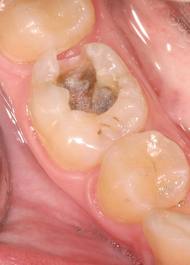 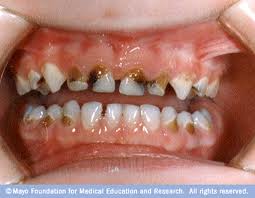 Zde vidíš totálně zkažený mléčný chrup
CHRUP PO LÉČBĚ ZUBNÍHO KAZU
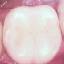 Zub s bílou plombou





Zuby spravené amalgámem
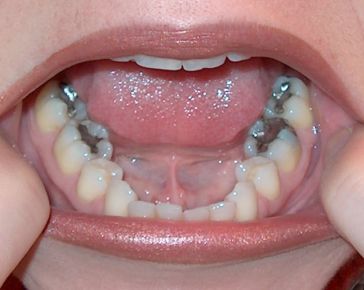 PREVENCE ZUBNÍHO KAZU
Pravidelné odstraňování zubního plaku čištěním zubů
Používat i další pomůcky ústní hygieny – mezizubní nit a kartáčky, škrabka na jazyk, antiseptické ústní vody
Omezit přijímání sladkých pokrmů a nápojů
Fluoridová prevence
Existuje i potrava, která je zubům vyloženě prospěšná – mléko a mléčné výrobky, syrové ovoce a zelenina
Pravidelné zubní prohlídky 2x ročně
Dobré je i používaní žvýkaček
ZDE VIDÍŠ POMŮCKY ÚSTNÍ HYGIENY
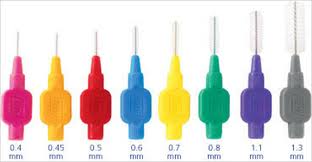 Mezizubní nit
Mezizubní kartáčky